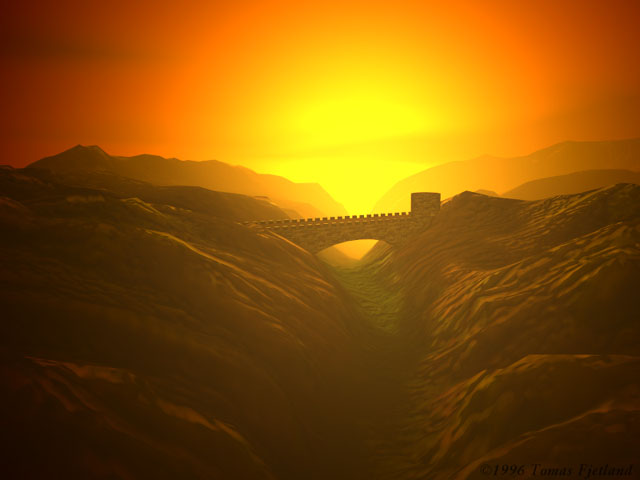 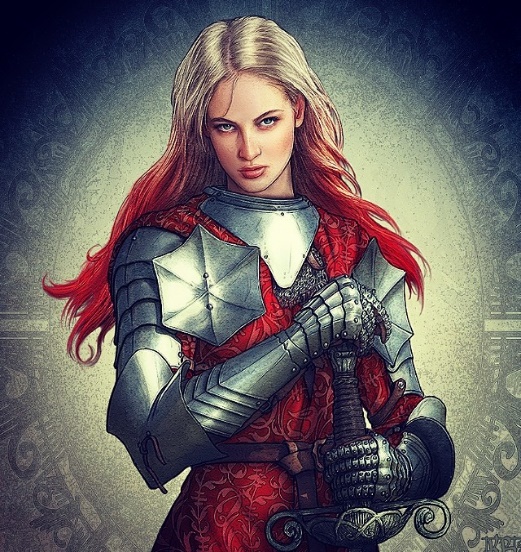 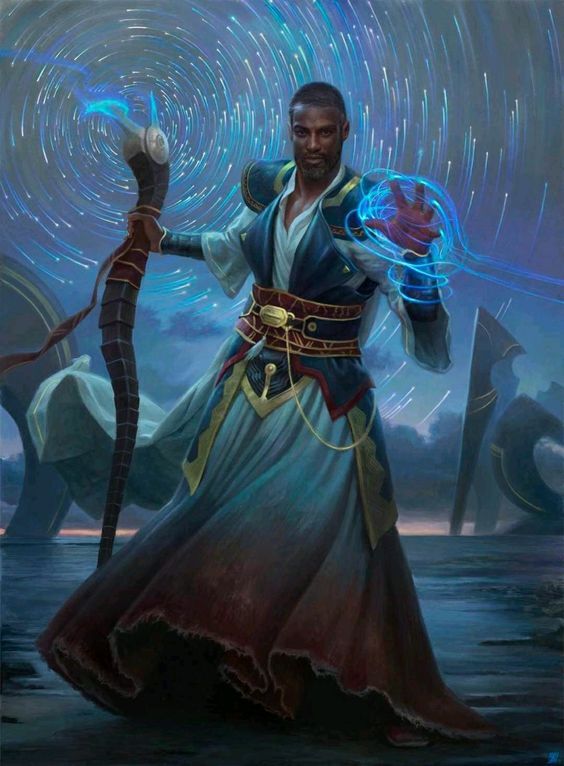 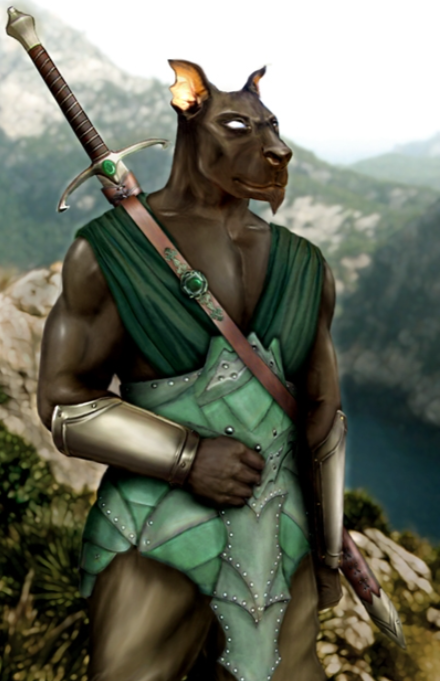 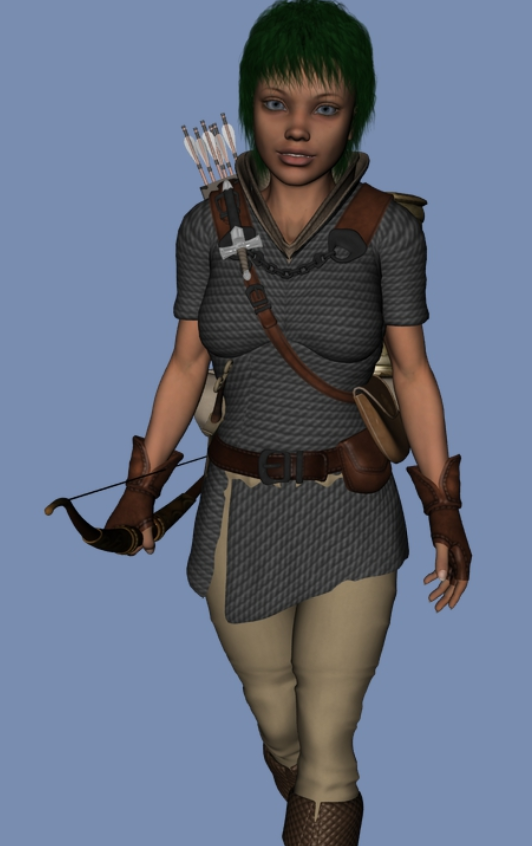 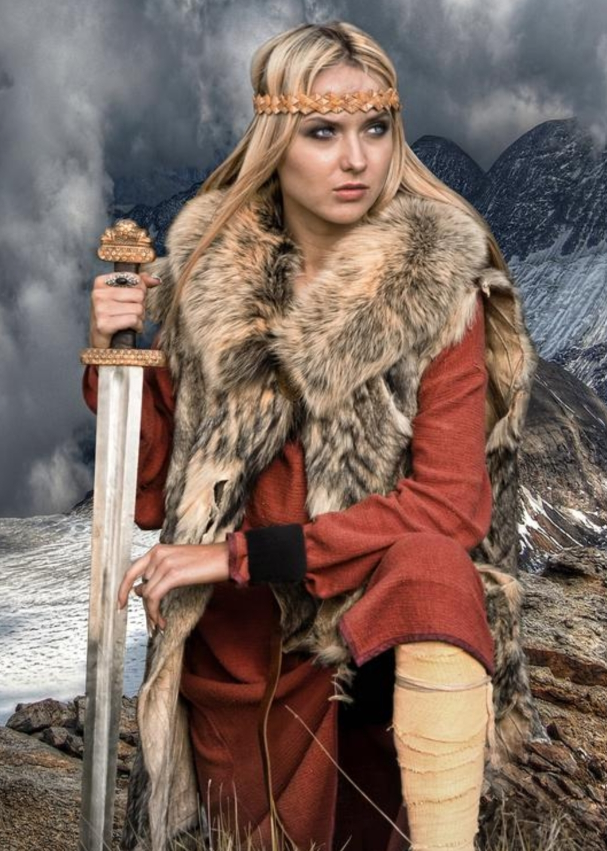 Fist of Light
A Forgotten Realms campaign